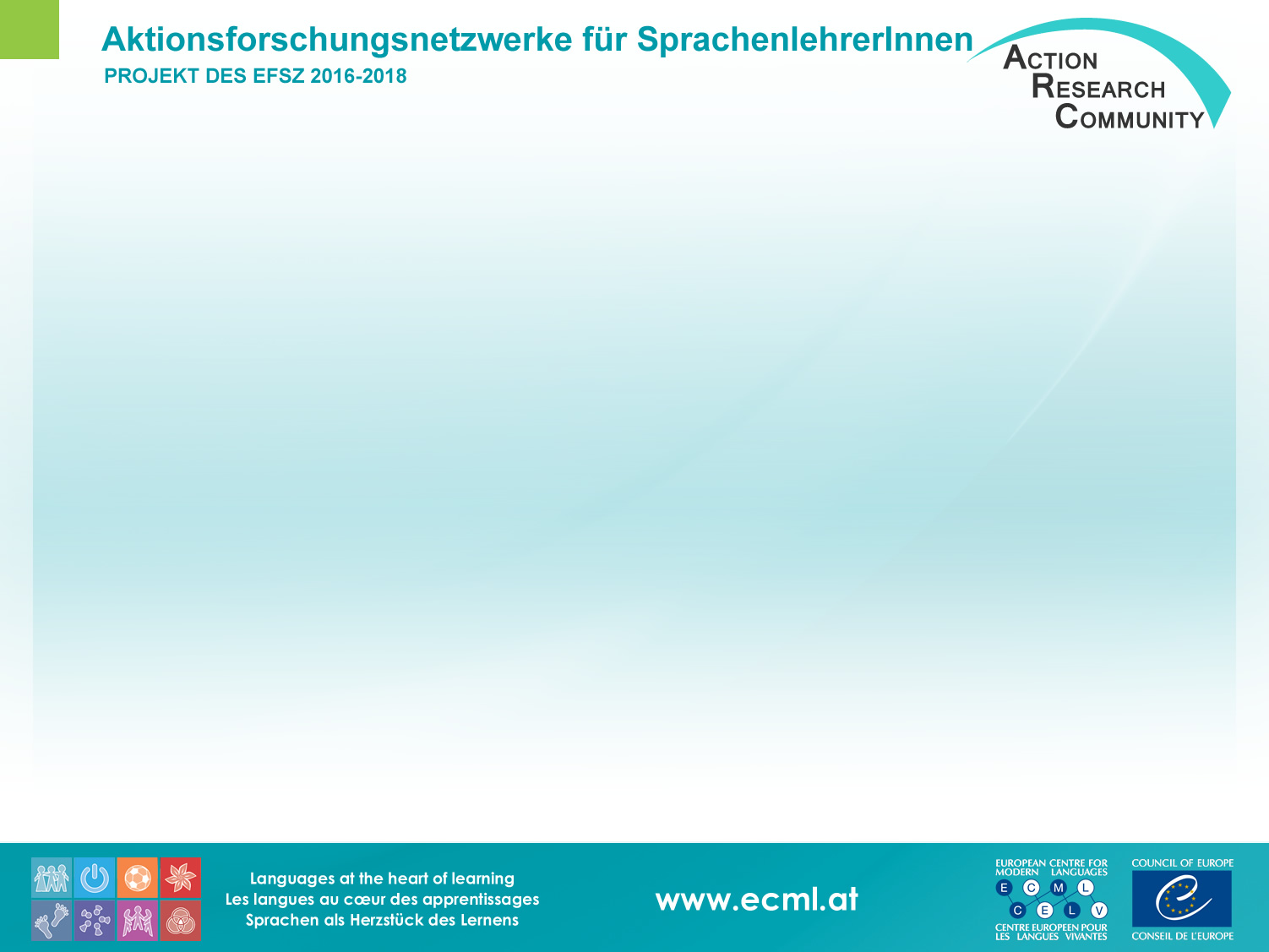 Aktionsforschungsnetzwerke für SprachenlehrerInnen
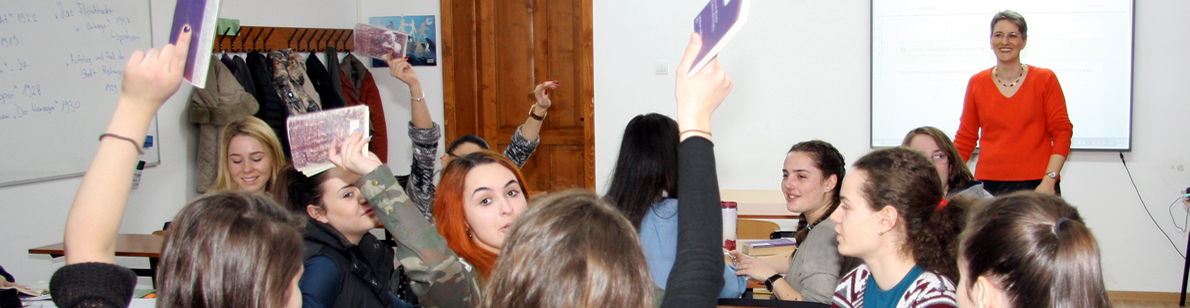 www.ecml.at/actionresearch
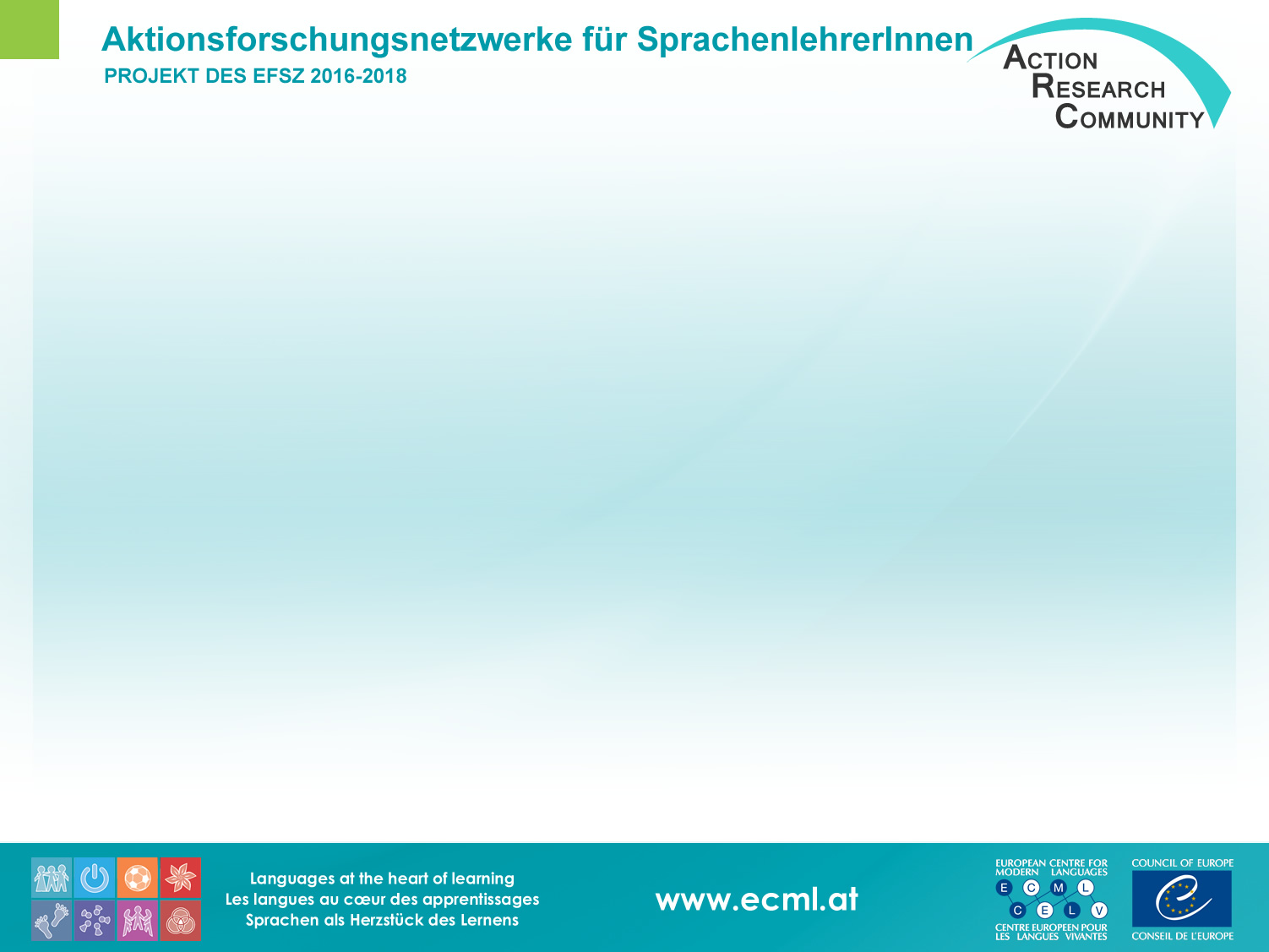 Aktionsforschungsnetzwerkeim Überblick
Das Ziel von Aktionsforschungsnetzwerken für SprachenlehrerInnen ist, durch die Anwendung unterschiedlicher Ansätze der Aktionsforschung einen Beitrag zur Steigerung der Qualität im Sprachenunterricht zu leisten. Man möchte bestehende Netzwerke nutzen im Hinblick auf die Etablierung neuer Lerngemeinschaften, die in den EFSZ-Mitgliedsstaaten weiterentwickelt werden können.
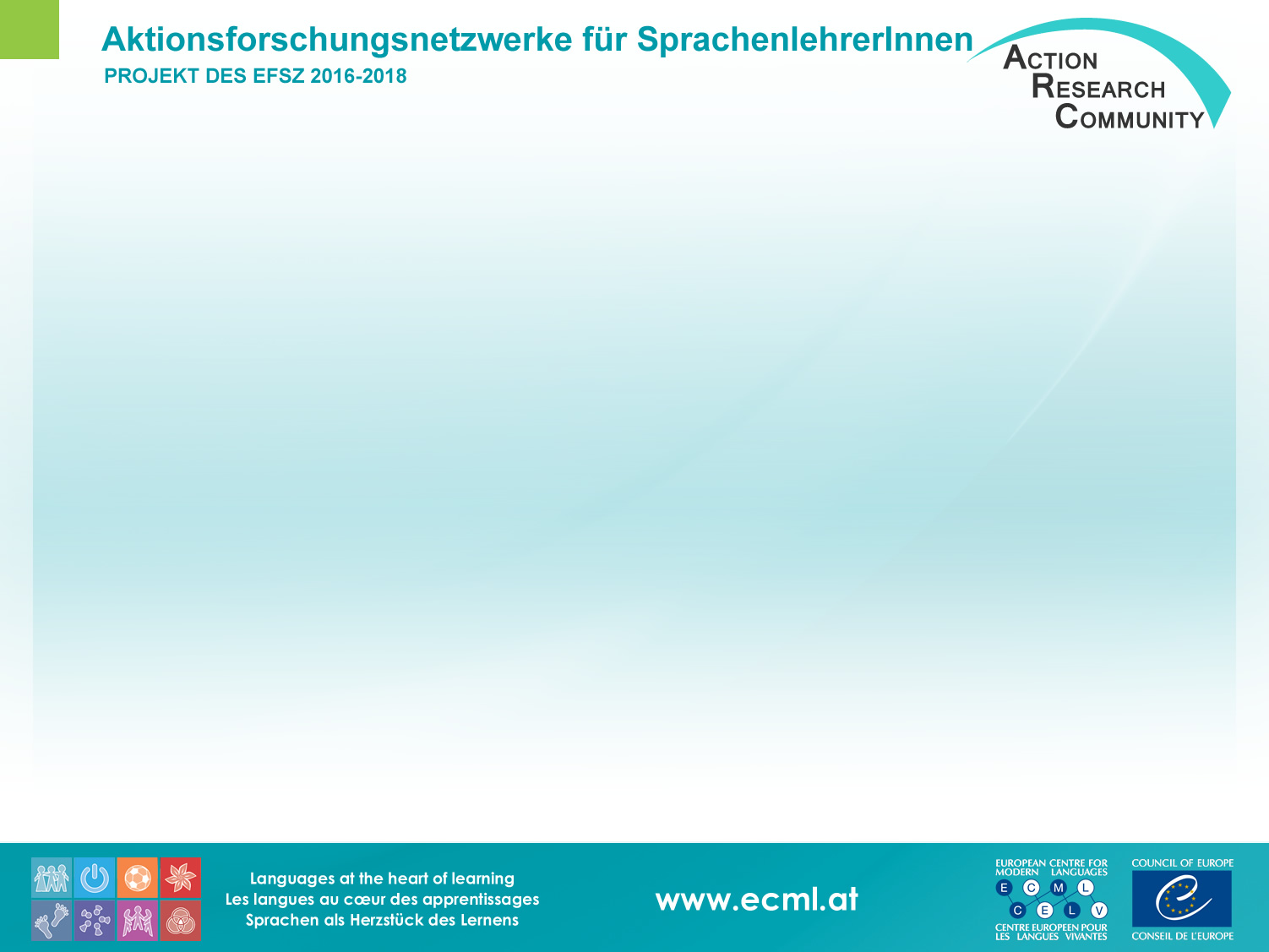 Grundlegende Projektideen
die Stärkung professioneller Netzwerke durch die Verknüpfung von universitärem Wissensstand zur Aktionsforschung mit Erfolgsmodellen aus dem Sprachenunterricht 
die Verbesserung des Sprachenunterrichts, indem man den Lehrerinnen und Lehrern aus ganz Europa einen besseren Zugang zur Aktionsforschung gewährleistet und ihnen neue Perspektiven auf die Sprachendidaktik ermöglicht. Lehrerinnen und Lehrer, die Aktionsforschung durchführen, erkennen, dass diese zu einem besseren Verständnis des eigenen Unterrichts und der unterschiedlichen Lernwege der Schülerinnen und Schüler führt.
Die Aktionsforschung ermöglicht den Lehrerinnen und Lehrern über die eigene Unterrichtspraxis zu reflektieren und Neuerungen vorzuschlagen oder auszuprobieren. Praktische Aktionsforschung kann in einem Netzwerk durchgeführt werden, das eine direkte Verbindung zum aktuellen Stand der Forschung liefert. Dieser Prozess bietet eine solide Basis zur Anwendung der Ergebnisse und führt zur Stärkung des professionellen Bewusstseins.
Projektziele
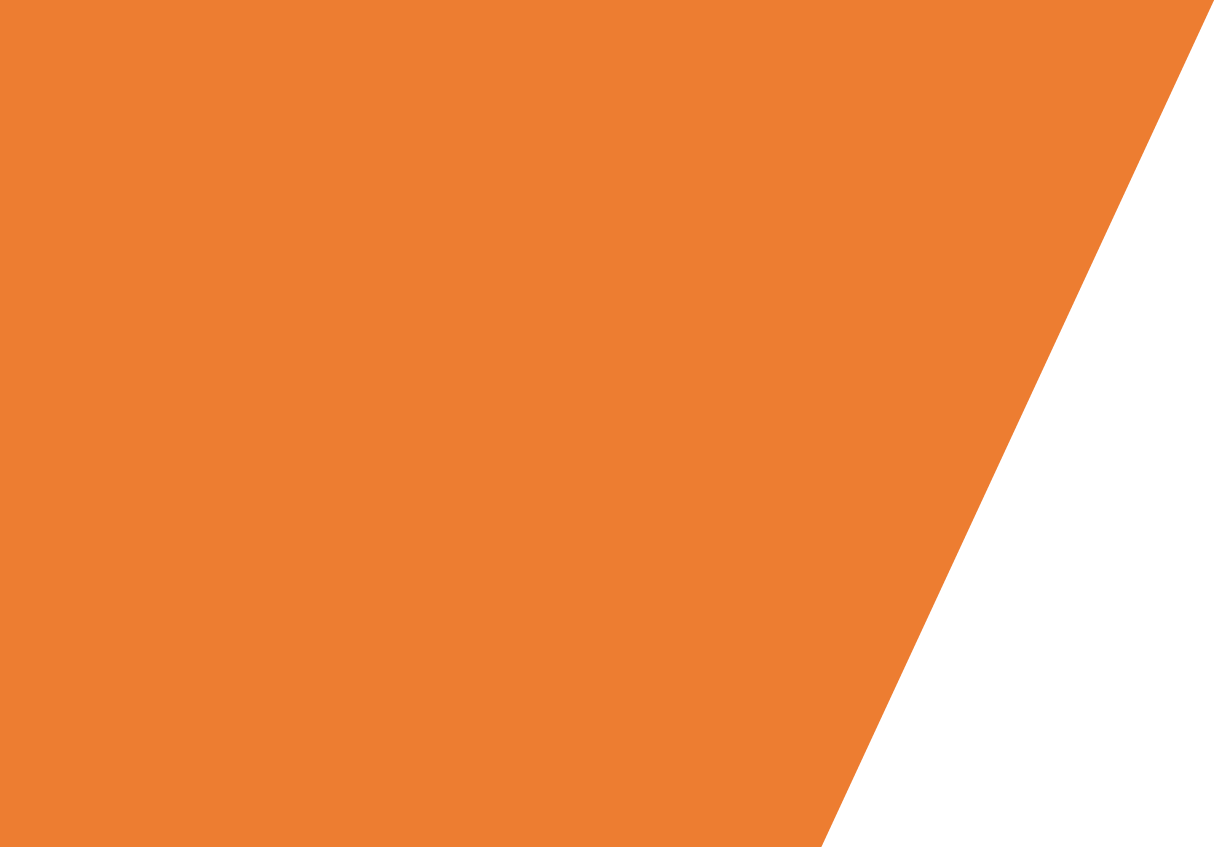 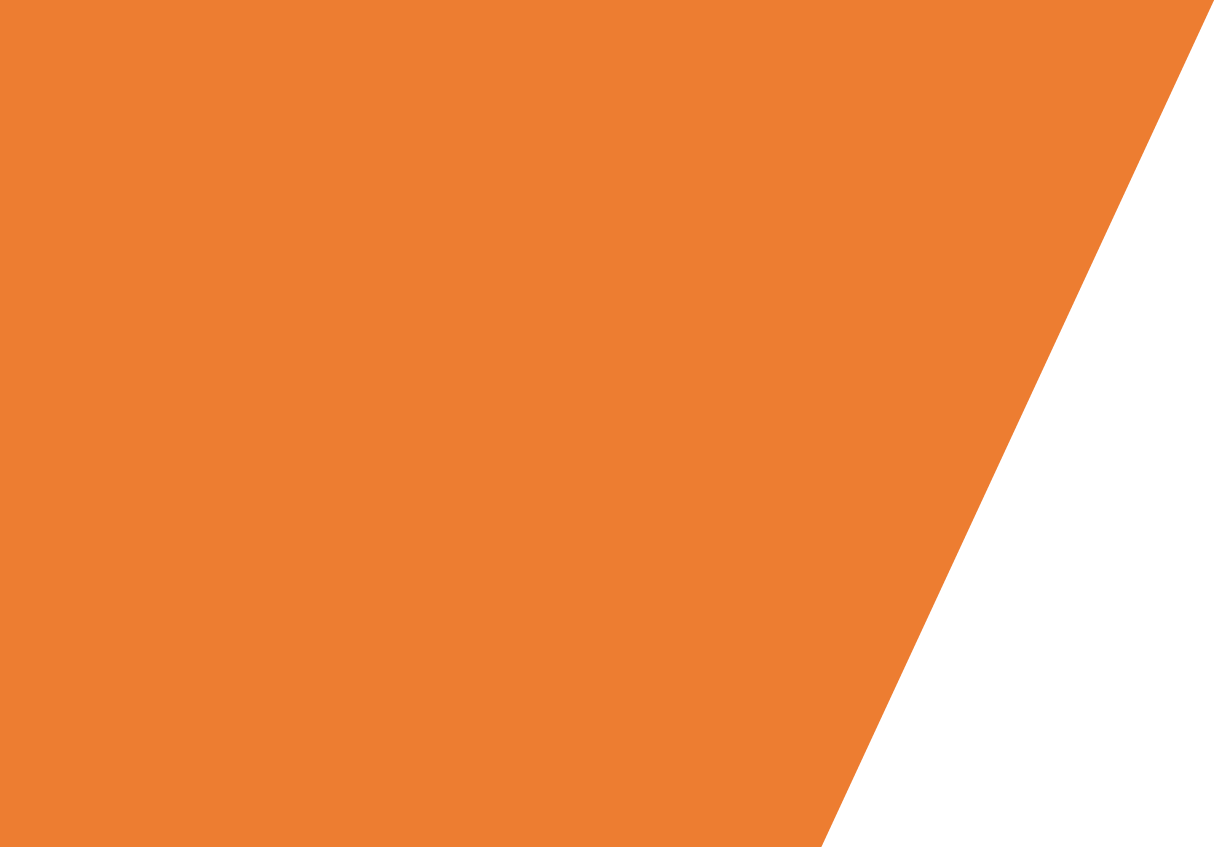 das Entwickeln von Aktionsforschungstools, um Dialoge zwischen Akteurinnen und Akteuren des Unterrichtsgeschehens in einem europäischen Kontext zu initiieren und zu unterstützen
aufzuzeigen, wie Aktionsforschung zur Entwicklung der Unterrichtspraxis und die Unterrichtspraxis zur Weiterentwicklung der Aktionsforschung führen kann;
nachzuweisen, anhand von Erfolgsberichten in unterschiedlichen Sprachen, warum Aktionsforschung sowohl für Lehrerinnen und Lehrer als auch für Schülerinnen und Schüler vorteilhaft ist
das Erstellen von europäischen Modellen des partnerschaftlichen Lernens, die auf Landes- oder Schulebenen umgesetzt werden können.
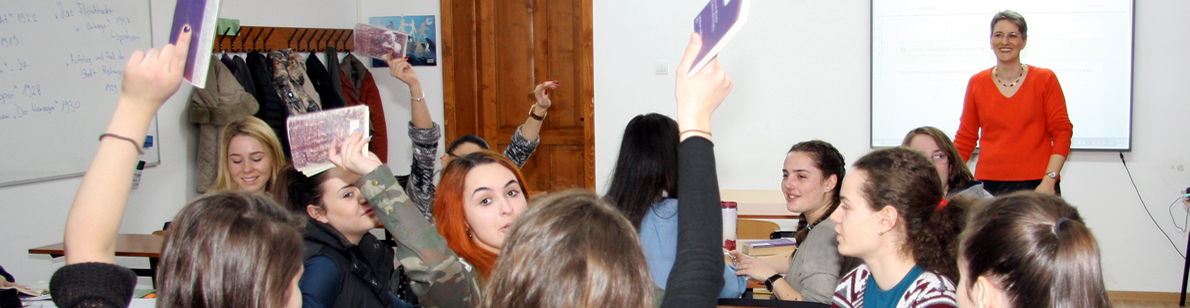 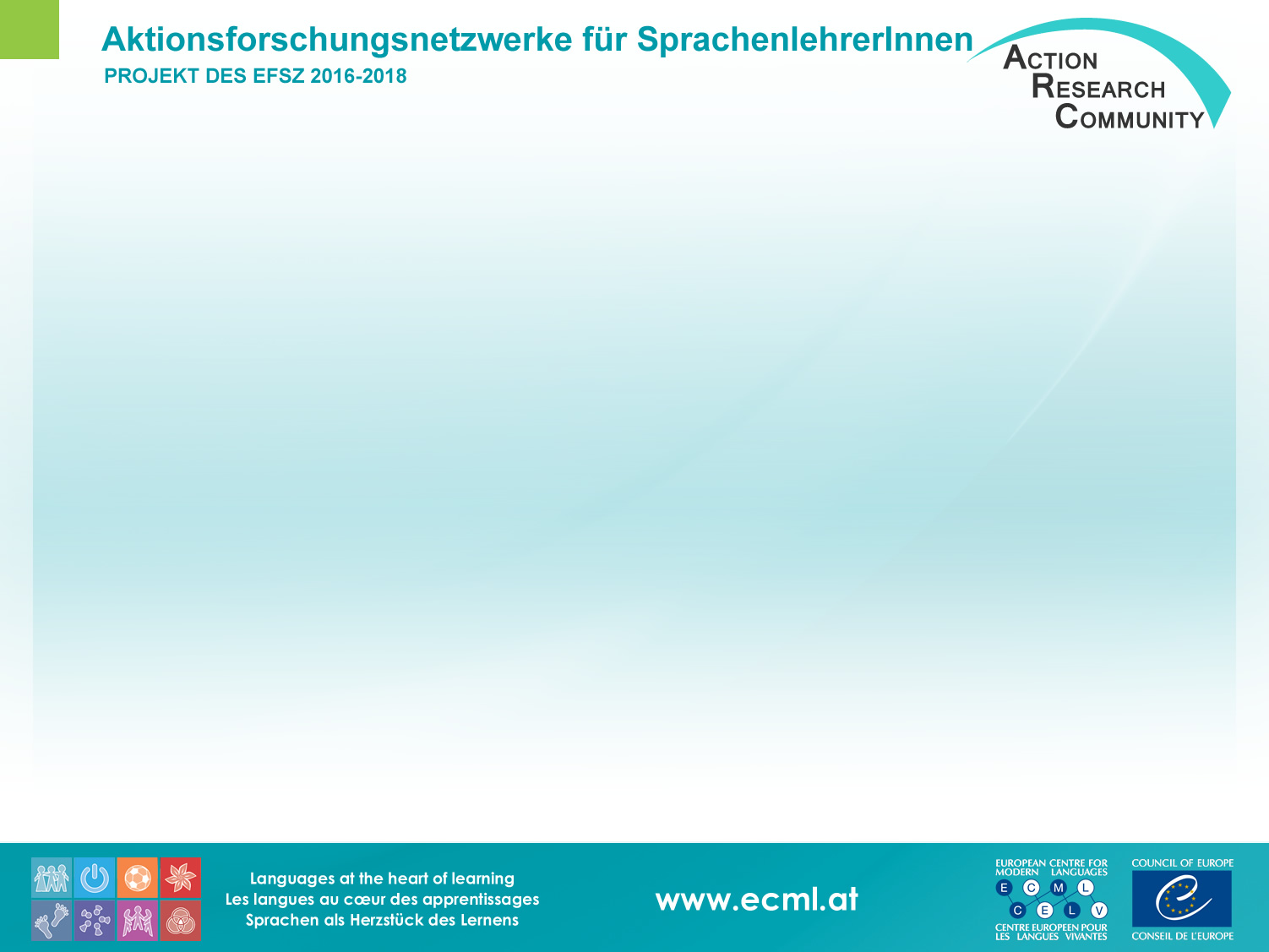 Christine Lechner, Pädagogische Hochschule Tirol
Koordinatorin - LehrerInnenbildnerin. AF, CLIL
Brynhildur Ragnarsdóttir, Sprachenzentrum, Reykjavík 
Verantwortliche  für die Webseite – Leiterin des nationalen Sprachenzentrums, das seit 2002 ein Programm für Online-Spracherwerb und –unterricht unterstützt. 
Angela Gallagher-Brett, SOAS, University of London
Verantwortliche Kommunikation – Sprachlehrerin, Angewandte Sprachwissenschaft, Leiterin des Universitätsinstituts für Lern- und Lehrentwicklung 
Tita Mihaiu, Verantwortliche für die zweite Projektsprache
Centrul pentru formarea Continua in Limba Germana (CPD)
Projektteam
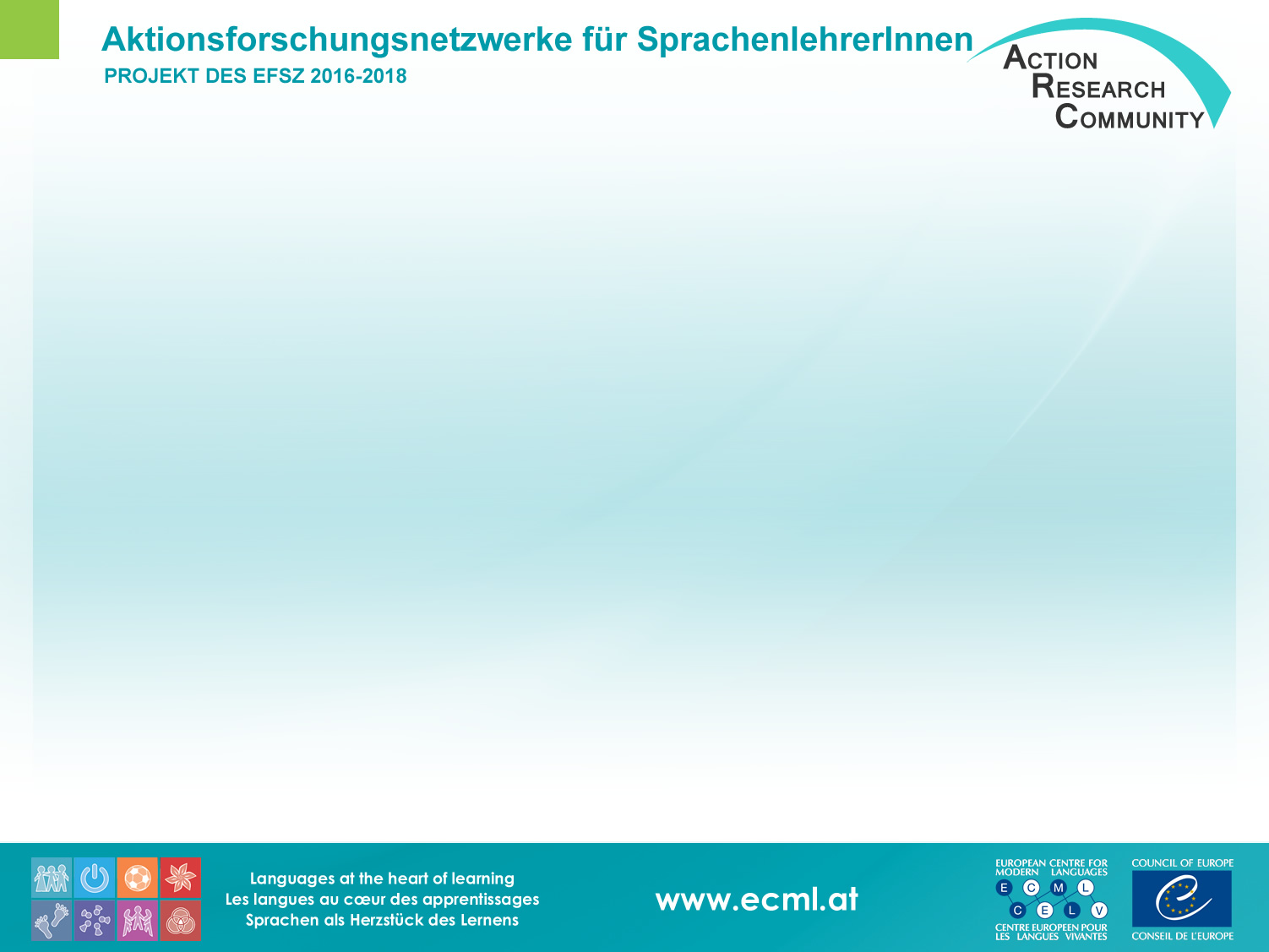 Assoziierte  Partner
Renata Zanin
LehrerInnenbildnerin an der trilingualen FU Bozen, Mitarbeit im Netzwerk Euregio Regio
Jim Murphy 
CALL-Experte aus St. Johns, Neufundland, Canada
Anita Konrad, Pädagogische Hochschule Tirol
Germanistin
Melanie Steiner, Pädagogische Hochschule Tirol
Leiterin der EU-Stellen, Germanistin
Marianne Jacquin, Institut für Lehrerbildung (IUFE), Universität Genf, Schweiz
Projektteam
Erstes Projektjahr
Erste Projektschritte, Vernetzung, Aufbau der Homepage
Workshop im Rahmen der International Week, PHT
Internationale Diskussionen zur Verbesserung von Unterricht durch Strategien der Aktionsforschung

Aktionsforschungsworkshop in Sibiu/Hermannstadt, Oktober 2016
Aktionsforschung für EinsteigerInnen

Aktionsforschungsworkshop in Graz, November 2016
31 nominierte TeilnehmerInnen aus den EFSZ-Ländern
Planung von transnationalen Aktionsforschungsprojekten
Sibiu / Hermannstadt  Vorlage für einen 3-tägigen Aktionsforschungsworkshop: Tag 1
Sibiu / Hermannstadt  Vorlage für einen 3-tägigen Aktionsforschungsworkshop: Tag 2
Sibiu / Hermannstadt  Vorlage für einen 3-tägigen Aktionsforschungsworkshop: Tag 3
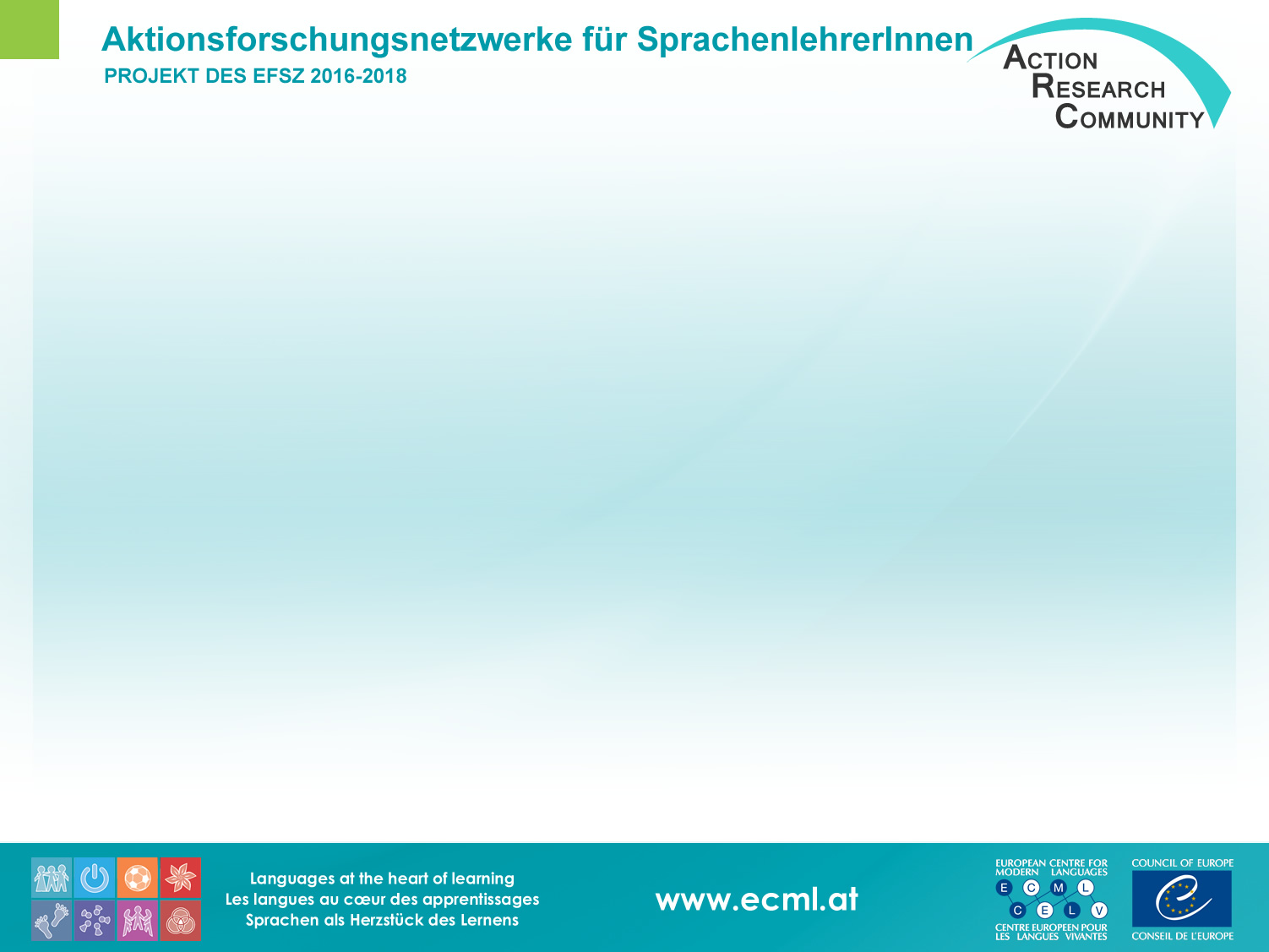 Workshop am EFSZ, Graz
Workshop am EFSZ, Graz
Workshop in Graz: Unser Sprachenbaum
Der Baum zeigt alle Sprachen der TeilnehmerInnen
Mini-Projekte, die im Workshop entstanden
Eine Forschungsfrage
Grundgedanke und Theorie
Projektschritte
Ausführung im Unterricht
2-3 Aktionsforschungsinstrumente
Reflexion und Handlung
Rückschlüsse und Ausblicke
Bericht für TN-Gruppe bis Mitte März
Veröffentlichung am Padlet: Bericht, Präsentation, Forschungspapier
Werden Lernende durch einen ausdrücklicher Fokus auf kritische Denkfähigkeiten sowohl in der Unterrichtsplanung als auch im Unterricht befähigt, sich im kritischen Denken zu engagieren? Teilnehmende Länder: Albanien, Niederlande, Malta, Lettland 
Wie können die Sprachkenntnisse der SchülerInnen durch die Verwendung von Nachrichtenmedien und Facebook-Sharing im Sprachunterricht erweitert werden? Teilnehmende Länder: Kroatien, Island 
Hürden entfernen: Können wir Hindernisse für das professionelle Lernen von Englisch als Zweitsprache auf Hochschulniveau identifizieren? Teilnehmende Länder: Armenien, Frankreich 
Welches ist die Rolle der Lehrperson in schülerInnenzentrierten Aktivitäten? Teilnehmende Länder: Finnland, Frankreich 
Wie beeinflussen die Strategien zum Wortschatzlernen die Lernerautonomie im CLIL- und Fremdsprachenunterricht? Irland 
Wie kann erreicht werden, dass die Kinder im Unterricht in der Zielsprache Deutsch sprechen? Teilnehmende Länder: Liechtenstein, Litauen, Rumänien
Graz Workshop Mini-Projekte: Forschungsthemen
Das europäische Portfolio für Sprachenlehrende in Ausbildung (EPOSTL) als Reflexionsinstrument verwenden um auszubildende und erfahrene LehrerInnen zu stärken. Teilnehmende Länder:  Bosnien und Herzegowina, Estland, Griechenland 
Herausforderungen an die interkulturellen  Kompetenzen von CLIL-Unterrichtenden im Rahmen eines lernerzentrierten Projekts. Teilnehmende Länder: Tschechien, Polen
CLIL in Berufsschulen gesehen aus der Perspektive der SchülerInnen. Teilnehmende Länder: „Ehemalige Jugoslawische Republik Mazedonien“, Serbien 
Interkulturelle Kompetenzen in einem lernerzentrierten Projekt. Teilnehmende Länder: Österreich, Dänemark, Montenegro 
Die Rolle der Lehrperson als Ko-Konstrukteur von Wissen. Teilnehmende Länder: Bulgarien, Schweiz, Deutschland, Norwegen, Slowenien
Graz Workshop Mini-Projekte: Forschungsthemen
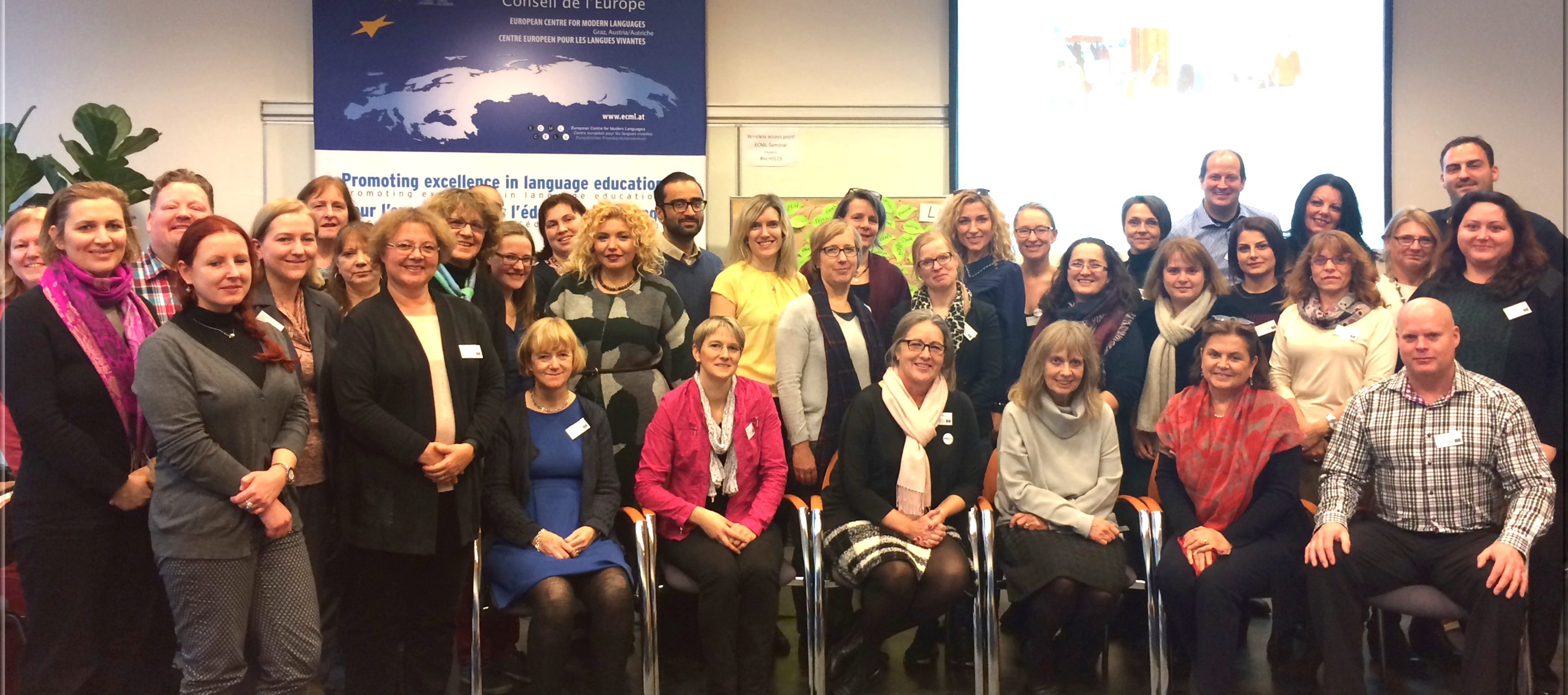 Graz: TeilnehmerInnen
Nächste Schritte
TeilnehmerInnen entwickeln ihre kollaborativen Aktionsforschungsprojekte und führen ihre Unterrichtsforschung durch.
TeilnehmerInnen berichten dem Projektteam bis Mitte März 2017. 
Die Erfolgsgeschichten werden disseminiert.
Das Projektteam erkundet Vernetzungsmöglichkeiten zu anderen Projekten. 
Das Projektteam entwickelt Strategien zur Entwicklung der AF-Vernetzung und stellt Fortbildungsmodule zur Verfügung, die an Erfolgsmodelle geknüpft werden können und die SprachenlehrerInnen im Unterricht stärken können.
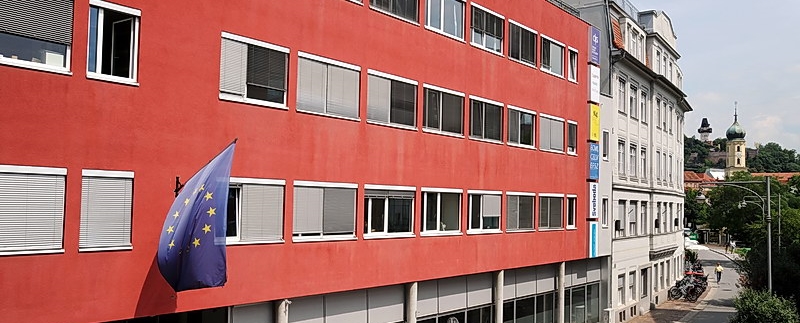 Die Webseite des Projekts Aktionsforschungsnetzwerke für SprachenlehrerInnenhttp://www.ecml.at/actionresearch